Maestría en Asesoría Fiscal
DEBERES FORMALES Y PROCEDIMIENTOS TRIBUTARIOS
Profesora: Marianela Monge Granados
Procedimiento cuando se solicite información o se practiquen actuaciones adicionales Art. 123 RPT
Previo o junto con la notificación del inicio del procedimiento de liquidación previa, la AT podrá solicitar datos o justificantes al sujeto pasivo o bien, realizar actuaciones adicionales. Una vez vencido el plazo otorgado o practicadas las actuaciones, y en el tanto persistan aumentos o diferencias de impuesto, se notificará al sujeto pasivo los resultados de la comprobación y se le extenderá una propuesta de regularización en los términos del artículo 122 de este Reglamento.

Cuando el sujeto pasivo no aporte los datos o justificantes solicitados, podrá aplicarse el método de base presunta a que se refiere el artículo 125 inciso b) del Código.
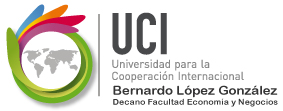 Rectificación de las declaraciones Art. 125 RPT
Los sujetos pasivos cuentan con un plazo de tres días hábiles para rectificar, por única vez, las declaraciones tributarias, después de notificado el inicio de un procedimiento de liquidación previa.

El funcionario tributario debe proceder a verificar que los montos de la nueva declaración presentada guarden relación con la información en poder de la AT y con los márgenes de utilidad establecidos para el período en estudio, en cuyo caso procederá a dar el caso por concluido.
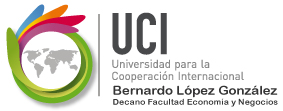 Rectificación de las declaraciones Art. 125 RPT
Vencido el plazo de los tres días hábiles, el obligado tributario podrá hacer una petición de rectificación ante los funcionarios a cargo de la comprobación, para que se consideren cualesquiera otros elementos que pudieran incidir en la determinación tributaria; debiendo aportar en ese mismo acto las pruebas que los respalden.

La aceptación o rechazo de tales elementos se valorarán en el traslado de cargos y se incorporarán en la resolución que determina la obligación tributaria.
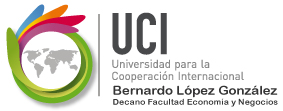 Rectificación de las declaraciones Art. 125 RPT
Mediante resolución general se establecerán los requisitos y condiciones en que deben aportarse las pruebas que se consideren pertinentes.

Una vez notificado el inicio de un procedimiento de liquidación previa no procede la presentación de declaraciones rectificativas si el sujeto pasivo no había presentado anteriormente la declaración inicial.
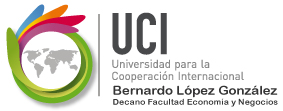 Rectificación de las declaraciones Art. 125 RPT
De presentarse la declaración inicial con posterioridad a la notificación del inicio del procedimiento de liquidación previa, esta se incorporará al procedimiento careciendo de todo efecto rectificativo, para lo cual los aspectos declarados que coincidan con la propuesta de regularización se tendrán como una aceptación total o parcial de dicha propuesta.

Si persistieran aspectos de la propuesta de regularización no aceptados total o parcialmente, se procederá a notificar el traslado de cargos u observaciones respectivo.
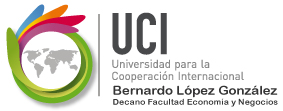 Rectificación de las declaraciones Art. 125 RPT
Los sujetos pasivos que presenten una declaración inicial o rectifiquen las declaraciones, cuyos montos sean diferentes a los suministrados por terceros informantes, que no aporten prueba para justificar las diferencias, y/o que los márgenes de utilidad aplicados presenten valores inferiores a los establecidos por la Administración Tributaria, podrán ser seleccionados para practicarles una liquidación
definitiva.
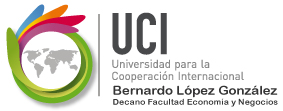 Suspensión de las actuaciones Art. 126 RPT
Si en el proceso de liquidación previa se determinan elementos que ameriten el inicio de una actuación fiscalizadora, tendiente a la liquidación definitiva de la obligación tributaria del sujeto pasivo, el órgano actuante podrá suspender la comprobación abreviada para recomendar ante los órganos de fiscalización el inicio de actuaciones orientadas a la liquidación definitiva. Si en el transcurso de treinta días hábiles no se notifica el inicio de la actuación de liquidación definitiva, se continuará con el procedimiento de liquidación previa hasta su finalización, sin perjuicio de que posteriormente el órgano fiscalizador realice la liquidación definitiva. La suspensión del proceso de liquidación previa debe comunicarse al contribuyente.
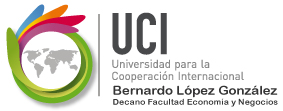 Efectos de la liquidación previa Art. 128 RPT
Una vez notificado el acto administrativo de liquidación previa, se podrá realizar un procedimiento de liquidación definitiva de la obligación tributaria respecto de los mismos impuestos y períodos fiscales investigados, únicamente sobre extremos específicos no considerados en la determinación de oficio por liquidación previa.
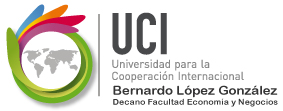 Funciones de control tributario Intensivo Art. 129 RPT
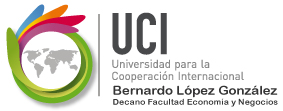 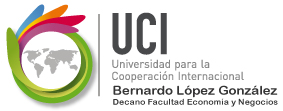 DGT-R-01-2022 Extracción de Información RTBF
“Artículo 4.- Causas legítimas para el uso de la información. Conforme al artículo 9 de la Ley 9416, la AT puede utilizar la información del RTBF cuando ésta sea previsiblemente pertinente para los siguientes efectos:
1.       Para los casos en que iniciada y notificada debidamente a un sujeto una actuación de control para determinar de oficio una potencial deuda tributaria y para el cobro relacionado con tal determinación de oficio.
2.       Para elaborar planes de gestión de riesgo, los cuales se determinarán con base en criterios previamente definidos por la AT y tendrán como objeto evaluar y diagnosticar, mediante la utilización de procesos técnicos, el riesgo de un comportamiento irregular de un grupo de contribuyentes, de manera que pueda presumirse un eventual fraude fiscal o un incumplimiento tributario formal o material.  La AT deberá hacer públicos los criterios objetivos de selección, simultáneamente y con la misma regularidad con que se publican los criterios objetivos de fiscalización.  Su ejecución estará a cargo de las áreas competentes de la DGT y deberá asignarse formalmente, en cada caso, a un funcionario específico para su análisis, por medio exclusivamente de las áreas de la DGT encargadas de los procesos de Inteligencia Tributaria, de Investigación y Represión del Fraude Tributario, Grandes Contribuyentes Nacionales.
3.       Para intercambiar información de conformidad con las disposiciones de los instrumentos internacionales.
4.       Para ejecutar inspecciones tributarias, por medio de los funcionarios de las áreas de fiscalización de las ATT, la DGCN y la DF y asignando formalmente, en cada caso, a un funcionario específico para su análisis.”
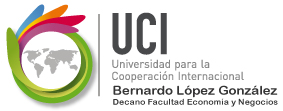 Facultades y competencias Art. 132 RPT
Los órganos fiscalizadores podrán llevar a cabo:
 Cuantas actuaciones sean necesarias con el fin de determinar la ocurrencia de los hechos generadores de los impuestos que administra la DGT, cuantificar las bases imponibles de éstos, sus respectivas cuotas tributarias y en general, verificar los elementos que configuran la obligación tributaria objeto de fiscalización; formular la regularización que proceda, preparar los traslados de cargos, la resolución que determina la obligación tributaria y aplicar las sanciones dispuestas normativamente, cuando corresponda, así como resolver el recurso de revocatoria dispuesto en los artículos 145 y 150 del Código.
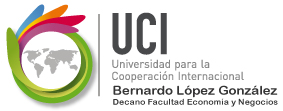 Facultades y competencias Art. 132 RPT
Realizar el examen de los comprobantes, libros, registros, sistemas, programas y archivos de contabilidad manual, mecánica o computarizada del sujeto pasivo a fiscalizar. Igualmente podrán examinar la información previsiblemente pertinente para efectos tributarios que se halle en poder del sujeto pasivo o terceros.

Verificar las cantidades, calidades y valores de bienes y mercaderías, confeccionar inventarios de estos, controlar su confección o confrontar en cualquier momento los inventarios contra las existencias reales.
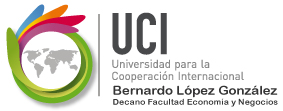 Facultades y competencias Art. 132 RPT
Verificar en todas sus etapas el proceso de producción y comercialización de bienes y servicios.

Entrar o acceder a fincas, locales de negocios y en general, a inmuebles o muebles donde se encuentren documentos o información previsiblemente pertinente para la determinación de los tributos.

Requerir a los sujetos pasivos y terceros para que, en los casos y bajo las condiciones que establece la ley, aporten cualquier tipo de documentos o información que pueda ser previsiblemente pertinente.
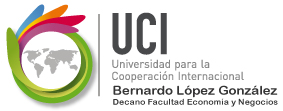 Facultades y competencias Art. 132 RPT
Requerir de toda persona física o jurídica, pública o privada, la información previsiblemente pertinente para efectos tributarios, que se deduzca de sus relaciones económicas, financieras y profesionales con otras personas.

Obtener de otras entidades públicas, en los casos y bajo las condiciones que establece la ley, copia de los informes que en el ejercicio de sus tareas de control hayan efectuado en relación con los contribuyentes, responsables o declarantes investigados, y recabar de aquellas el apoyo técnico necesario para el cumplimiento de sus tareas.
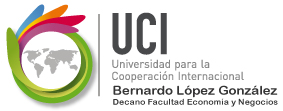 Facultades y competencias Art. 132 RPT
Realizar el control de ingresos por ventas o prestación de servicios gravados.
 
En general, efectuar todas las actuaciones necesarias para la correcta y oportuna determinación de los impuestos que permita la ley.

Generar la resolución que determina la obligación tributaria, determinando la correcta cuantía de la obligación tributaria a cargo del sujeto fiscalizado con carácter de liquidación previa o definitiva de conformidad con lo establecido el artículo 126 del Código, así como los intereses que correspondan y proponer la regularización que proceda, todo con arreglo a lo establecido en el artículo 144 del Código y en los artículos 152 y 157 del presente Reglamento.
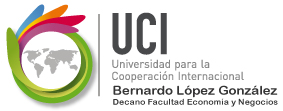 Facultades y competencias Art. 132 RPT
Aplicar las sanciones por las infracciones administrativas que hubieren cometido los sujetos pasivos objeto de las actuaciones fiscalizadoras.

Resolver el recurso de revocatoria regulado en los ordinales 145 y 150 del Código.
 
Para tales efectos, podrá requerir prueba para mejor resolver.
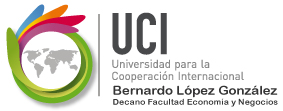 Otras facultades de los órganos fiscalizadores Art. 133RPT
Además los funcionarios de la fiscalización podrán:

Verificar los sistemas de control interno de las empresas en cuanto puedan facilitar la comprobación de la situación tributaria del investigado.

b) Realizar mediciones, valoraciones o tomas de muestras, así como fotografiar, realizar croquis o planos. Estas operaciones podrán ser ejecutadas por los propios funcionarios de la fiscalización o por personas designadas conforme a la ley.
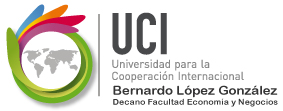 Otras facultades de los órganos fiscalizadores Art. 133 RPT
c) Recabar información de los trabajadores o empleados del sujeto pasivo investigado sobre cuestiones relativas a las actividades en que participen conforme a su labor, en las condiciones establecidas en el presente Reglamento.
d) Solicitar el dictamen de peritos y traductores oficiales.
e) Requerir del sujeto pasivo la traducción oficial o notarial de cualquier documento con trascendencia probatoria para efectos tributarios, que se encuentre redactado en un idioma distinto al español.
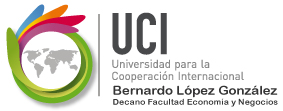 Instrumentos para la revisión  Art. 134 RPT y 116 CNPT
Los funcionarios de la fiscalización podrán utilizar para su análisis, los instrumentos que consideren convenientes, entre los cuales podrán figurar:

Declaraciones de impuestos
Contabilidad del sujeto pasivo, comprendiendo tanto los estados financieros, los registros y soportes contables, como los justificantes de las anotaciones realizadas y las hojas previas o accesorias de dichas anotaciones, así como los contratos y documentos con trascendencia tributaria.
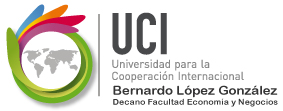 Instrumentos para la revisión  Art. 134 RPT y 116 CNPT
c) Datos o antecedentes obtenidos directa o indirectamente de otras personas o entidades y que afecten al sujeto pasivo.
d) Datos o informes obtenidos como consecuencia de denuncias que, a juicio de la Administración, tengan un sustento razonable.
e) Cuantos datos, informes y antecedentes puedan procurarse legalmente.
f) Copias de los soportes magnéticos que contengan información tributaria.
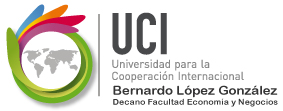 Elementos para verificar y determinar la obligación tributaria Art. 116 CNPT
“En sus funciones de fiscalización, la Administración Tributaria puede utilizar como elementos para la verificación y, en su caso, para la determinación de la obligación tributaria de los contribuyentes y de los responsables:  
Los registros financieros, contables y de cualquier índole que comprueben las operaciones efectuadas.”
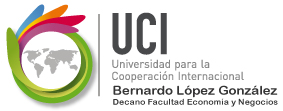 Elementos para verificar y determinar la obligación tributaria
“A falta de tales registros, de documentación o de ambos, o cuando a juicio de la Administración estos sean insuficientes o contradictorios, se deben tener en cuenta los indicios que permitan estimar la existencia y medida de la obligación tributaria. Sirven especialmente como indicios: el capital invertido en la explotación, el volumen de las transacciones de toda clase e ingresos de otros períodos, la existencia de mercaderías y productos, el monto de las compras y ventas efectuadas, el rendimiento normal del negocio o la explotación objeto de la investigación, o el de empresas similares ubicadas en la misma plaza, los salarios, el alquiler del negocio, los combustibles, la energía eléctrica y otros gastos generales, el alquiler de la casa de habitación, los gastos particulares del contribuyente y de su familia, el monto de su patrimonio y cualesquiera otros elementos de juicio que obren en poder de la Administración Tributaria o que esta reciba o requiera de terceros.”
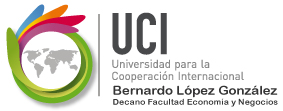 Clases de actuaciones Art. 135 RPT
De comprobación e investigación: 

        Se comprueba la exactitud y veracidad de los hechos y circunstancias de cualquier naturaleza consignados por los sujetos pasivos u obligados tributarios, en cuantas declaraciones y comunicaciones se exijan.

         Asimismo, se investiga la posible existencia de elementos de hecho u otros antecedentes con trascendencia tributaria que sean desconocidos totalmente por la Administración. Cuando los órganos de la fiscalización desarrollan estas actuaciones, deben obtener cuantos datos o antecedentes obren en poder del obligado tributario o terceros y puedan ser, que consideren, de especial relevancia tributaria para la comprobación de la obligación tributaria del sujeto pasivo fiscalizado, así como los que sean trascendentes para comprobar a cualquier otro sujeto pasivo.
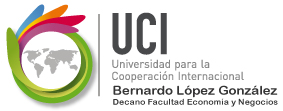 Clases de actuaciones Art. 135 RPT
b) De valoración. Las actuaciones de valoración de bienes, rentas, productos, derechos y patrimonios en general, de personas y entidades públicas y privadas, tendrán por Decreto Ejecutivo 102-H Página 60 de 114 objeto la tasación o comprobación del valor declarado, así como también la valoración de los bienes no declarados, por cualquiera de los medios admitidos por el ordenamiento jurídico vigente. No se considerarán actuaciones de valoración aquellas en las cuales el valor de los bienes, rentas, productos, derechos y patrimonios resulte directamente de la aplicación de normas legales o reglamentarias. Estas actuaciones podrán desarrollarse por la propia iniciativa de los funcionarios de la fiscalización o en casos en que la naturaleza especialmente compleja de la valoración lo recomiende, por otros órganos de la Administración Tributaria o bien de otras instituciones públicas.
Entre los criterios utilizables para la valoración de bienes objeto de tráfico común, podrá válidamente utilizarse el precio corriente en plaza, entendiendo por éste el valor que tienen tales bienes en los mercados en que usualmente se venden.
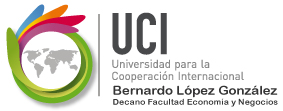 Formas de determinación. Art. 125 CNPT
a) Sobre base cierta, tomando en cuenta los elementos que permitan conocer en forma directa los hechos generadores de la obligación tributaria.
 
b) Sobre base presunta, tomando en cuenta los hechos y circunstancias que, por su vinculación o conexión normal con el hecho generador de la obligación tributaria, permitan determinar la existencia y cuantía de dicha obligación.
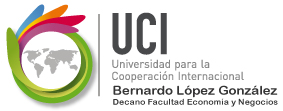 Efectos de las liquidaciones o determinaciones tributarias de oficio Art. 126 CNPT
Son definitivas todas las practicadas mediante la comprobación por parte de los órganos de la fiscalización, de los hechos imponibles y su valoración, exista o no liquidación previa. Todas las demás tendrán carácter de determinaciones o liquidaciones previas. 
Las obligaciones de los contribuyentes, determinadas de oficio por la AT, solo podrán modificarse en contra del sujeto pasivo, cuando correspondan a determinaciones o liquidaciones previas. En estos casos deberá dejarse constancia expresa del carácter previo de la liquidación practicada, los elementos comprobados y los medios de prueba concretos que se utilizaron.
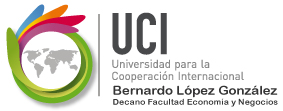 Medidas cautelares Art. 136 RPT
En cualquier momento en el desarrollo de las actuaciones, los funcionarios de la fiscalización podrán solicitar a la autoridad judicial la adopción de las medidas cautelares para la inspección de locales o el secuestro de bienes o información previsiblemente pertinente para efectos tributarios, a los fines de determinar la cuantía de la obligación tributaria, de conformidad con lo establecido en los artículos 113 y 114 del Código.
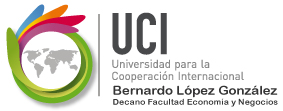 Medidas cautelares Art. 136 RPT
También podrán solicitar al Jefe de la Oficina de Cobro Judicial que realice las gestiones pertinentes ante la autoridad judicial competente, a fin de que esta ordene como medida cautelar, el embargo de los bienes del sujeto fiscalizado dispuesto en el artículo 196 bis del Código, en los casos en que existiere peligro de que este se ausente, enajene u oculte sus bienes, o realice cualquier maniobra tendiente a dejar insoluto el crédito.

En la solicitud, la Administración Tributaria deberá justificar ante la oficina  de cobros competente, los hechos que fundamentan el peligro latente de que el sujeto fiscalizado pueda realizar las maniobras referidas en el párrafo anterior.
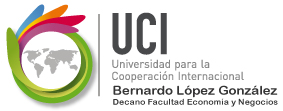 Medidas cautelares Art. 136 RPT
La solicitud deberá suscribirse por el Subgerente de Fiscalización de la ATT competente o por el Subdirector de Fiscalización de la DGCN, o por el Subdirector de Investigación del Fraude Tributario de la Dirección de Fiscalización, según corresponda.

El Jefe de la Oficina de Cobro Judicial deberá analizar la solicitud en un plazo no mayor de cinco días, plazo dentro del cual podrá requerir mayor información a la Administración Tributaria, caso contrario deberá remitir al juez competente la misma, a efectos de que se siga el procedimiento establecido en los artículos 196 y 197 del Código.
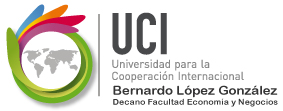 Información en poder de entidades financieras Art. 137 RPT
En los casos en que en el desarrollo de las actuaciones de comprobación e investigación se requiera información previsiblemente pertinente para efectos tributarios, que esté en poder de entidades financieras, los funcionarios de fiscalización podrán requerirla atendiendo a lo regulado en los numerales 106 bis y 106 ter del Código
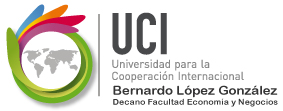 Iniciación de actuaciones de fiscalización Art. 138 RPT
Para el inicio de las actuaciones de comprobación e investigación se aplicará lo expresamente regulado en el artículo 139 del RPT. 
Para iniciar las actuaciones  de valoración del inciso b) del artículo 135 del RPT, bastará con una comunicación escrita por parte del órgano competente.
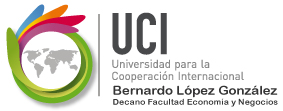 Iniciación de las actuaciones de comprobación e investigación Art. 139 RPT
La actuación de comprobación e investigación deberá iniciarse mediante comunicación escrita notificada al sujeto pasivo, al menos diez días antes de realizar materialmente cualquier tipo de actuación frente al sujeto fiscalizado. En dicha comunicación se le informará al interesado:

El nombre de los funcionarios encargados de las actuaciones.

b) Criterio o criterios por los cuales fue seleccionado.

c) El alcance de la actuación, detallando los tributos y períodos fiscales que comprenderá.
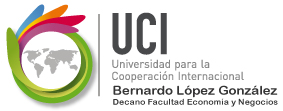 Iniciación de las actuaciones de comprobación e investigación Art. 139 RPT
d) Registros, documentos y bienes que debe tener a disposición de los funcionarios.

e) Fecha en que se iniciarán materialmente las actuaciones frente al sujeto fiscalizado.

f) Los derechos que le asisten durante el procedimiento, así como las obligaciones que debe cumplir.
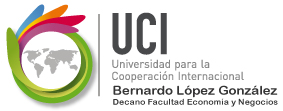 Iniciación de las actuaciones de comprobación e investigación Art. 139 RPT
El alcance de la actuación podrá ampliarse con respecto a los períodos e impuestos comunicados originalmente. 

La ampliación deberá notificársele al sujeto fiscalizado tal ampliación, indicándole los alcances concretos de esta, entendiéndose interrumpida la prescripción sobre los impuestos y períodos ampliados, a partir de tal notificación.

Contra la comunicación de inicio o ampliación no cabe recurso alguno, debiendo indicarse así en dichos documentos.
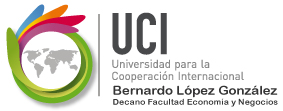 Efectos del inicio de una actuación de comprobación e investigación Art. 140 RPT
Notificado el inicio, se producirán los siguientes efectos:

1) El plazo de prescripción para determinar la obligación tributaria se interrumpe y el término comienza a computarse de nuevo a partir del 1 de enero del año calendario siguiente a aquel en el que se produjo la interrupción. (Art. 53 inciso a) CNPT)

2) Sin perjuicio de lo establecido en el art. 143 del RPT, no procede la presentación de declaraciones autoliquidaciones tendientes a rectificar el impuesto y período objeto de comprobación. (Art. 130 inciso e) CNPT)
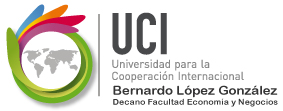 Efectos del inicio de una actuación de comprobación e investigación Art. 140 RPT
3) Cualquier importe ingresado, se considera abono a cuenta de lo que en definitiva determine la AT.  (Art 143 RPT)

4) No procederá la respuesta a las consultas planteadas cuando la materia objeto de consulta forme parte de las cuestiones que se resolverán en el curso de la fiscalización. (Art. 119 inciso c) CNPT)

Si por causas imputables a la AT, la actuación material frente al sujeto fiscalizado no se iniciara efectivamente dentro del mes siguiente a la fecha de notificación de la comunicación de inicio, se entenderá nulo el inicio de tal actuación y producidos en lo que corresponda, los siguientes efectos:

a) Se entenderá no producida la interrupción del cómputo de la prescripción como consecuencia del inicio de tales actuaciones.
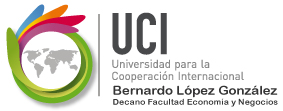 Efectos del inicio de una actuación de comprobación e investigación Art. 140 RPT
b) Las declaraciones sobre los tributos y períodos objeto de las actuaciones, presentadas entre la fecha de interrupción y la de su reinicio, así como el ingreso de las cuotas correspondientes, se entenderán realizadas espontáneamente a los efectos de las reducciones de la sanción dispuestas en el art. 88 y de la excusa legal absolutoria contenida en el art. 92, ambos del CNPT, así como cualquier otro efecto que corresponda.

c) Procederá la respuesta de cualquier consulta que se hubieren planteado sobre la materia objeto del procedimiento y cuya respuesta se hubiere negado, a tenor de lo establecido en el inciso c) del artículo 119 del CNPT.

Si posteriormente la AT decidiera realizar la actuación, deberá notificar nuevamente su inicio, entendiéndose interrumpida la prescripción y producidos todos los demás efectos que conlleva el inicio de las actuaciones, a partir de la fecha de esta última notificación.
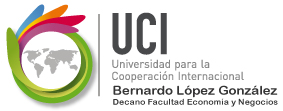 Alcance de las actuaciones de comprobación e investigación Art. 141 RPT
Tendrán carácter parcial cuando no afecten a la totalidad de los elementos de la obligación tributaria, en el período objeto de comprobación.

Tendrán carácter general en relación con la obligación tributaria y periodo comprobado.

Sean generales o parciales, la conclusión del procedimiento tendrá como efecto la imposibilidad de que la Administración Tributaria pueda entrar a comprobar de nuevo la situación tributaria del sujeto pasivo, en relación con los aspectos de los tributos y períodos revisados y no objetados por la fiscalización y en caso de los objetados, si hay conformidad del sujeto pasivo con la propuesta de regularización.
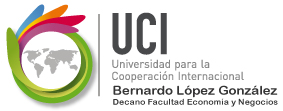 Sustitución de los funcionarios designados Art.142 RPT
La comprobación se llevará a cabo hasta su conclusión, por los funcionarios que las hubiesen iniciado, salvo cese, traslado, enfermedad o bien otra causa justa de sustitución de estos, lo cual deberá ser comunicado al sujeto pasivo
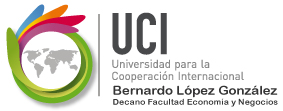 Improcedencia de presentar declaraciones rectificativas Art. 143 RPT
Una vez notificado el inicio de la actuación de comprobación e investigación, no procede la presentación de declaraciones autoliquidaciones tendientes a rectificar el impuesto y período objeto de las actuaciones. Cualquier importe ingresado relacionado con tales impuestos y períodos se tendrá como ingreso a cuenta de lo que en definitiva se determine mediante el acto de liquidación de oficio.
No obstante, el sujeto inspeccionado podrá hacer una solicitud de rectificación ante los funcionarios a cargo de la comprobación, para que se consideren cualesquiera otros elementos que pudieran incidir en la liquidación tributaria y que fueren desconocidos por esos funcionarios, debiendo aportar en ese mismo acto los comprobantes que los respalden.
La aceptación o no de tales elementos deberá informarse en la audiencia final a que se refiere el artículo 155 de este Reglamento y hacerse constar en el acta respectiva.
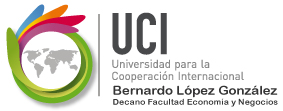 Interrupción de la actuación de comprobación e investigación Art. 144 RPT
Iniciada la actuación deberá seguir hasta su terminación, de acuerdo con su naturaleza y carácter, evitándose interrupciones que retarden injustificadamente la conclusión del procedimiento. No obstante, cuando la interrupción de las actuaciones por causas imputables a la Administración supere los dos meses contados a partir de la última actuación practicada, se producirán los siguientes efectos:

Se entenderá no producida la interrupción del cómputo de la prescripción como consecuencia del inicio de tales actuaciones.
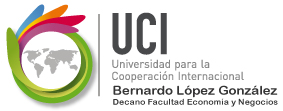 Interrupción de la actuación de comprobación e investigación Art. 144 RPT
b) Según lo regulado en el inciso e) del art. 130 del CNPT, aquellas declaraciones autoliquidaciones presentadas tendentes a rectificar el impuesto y período objeto de verificación, se considerarán válidas a cuantos efectos legales correspondan. 

Cualquier ingreso producto de dichas declaraciones se entenderá realizado espontáneamente a los efectos de las reducciones de las sanciones establecidas en el artículo 88 y de la excusa legal absolutoria contenida en el artículo 92, ambos del Código.
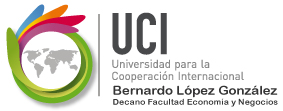 Interrupción de la actuación de comprobación e investigación Art. 144 RPT
c) Procederá la respuesta de cualquier consulta que se hubiere planteado sobre la materia objeto del procedimiento y cuya respuesta se hubiere negado, a tenor de lo establecido en el inciso c) del artículo 119 del Código.

La continuación de las actuaciones deberá hacerse mediante notificación al sujeto fiscalizado, entendiéndose interrumpido a partir de la fecha de esta última notificación, el cómputo de la prescripción y válidas todas las actuaciones realizadas antes de la fecha de interrupción.
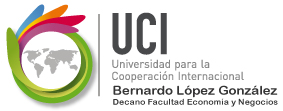 Interrupción de la actuación de comprobación e investigación Art. 144 RPT
No se considerarán interrumpidas las actuaciones ante el sujeto pasivo cuando se le hubiere notificado que se están llevando a cabo actuaciones ante terceros, a los efectos de obtener informes, estudios técnicos y en general, cualquier información previsiblemente pertinente para efectos tributarios necesaria para la correcta determinación de su obligación, lo cual deberá hacerse constar en el expediente administrativo.
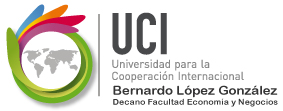